CS2852Week 1, Class 3
Today
Big Picture
array vs. ArrayList – a Retrospective Remark
Generics – what I expect you to know [See DriverGenerics]
What is a data structure?
Breaking and Fixing our own Code
Survey re class today
Next Week: Quiz at start of lab
SE-2811
Slide design: Dr. Mark L. Hornick
Content: Dr. Hornick
Errors: Dr. Yoder
1
[Speaker Notes: Full agenda:
Return Exam
Questions about lab due tomorrow in class?
Threads: Locking on null object
Threads: invokeLater
Threads: The squares example
Decorator Class Diagram
More on Java IO
Class diagrams
Design Principles 
in the patterns we’ve seen so far	
Compare with alternatives
Decorator vs. array approach suggested in class
Non-decorator array – decorator can be added on without modifying the original hierarchy
Decorator has “before-after” and possibly other combinatorial control that would be hard-coded in array
[Show “screenshot” of discussion from class? Or just re-type?]
Strategy vs. Decorator class diagrams side-by-side
Structural difference (inheritance optional in Strategy pattern?)
Decorator vs. “Strategy” array


Perhaps next:
	Coding Starbuzz coffee (?)
	Add real patterns
		ArrayList – null-checking
Java I/O: Students do coding examples

		http://stackoverflow.com/questions/9358821/should-i-extend-arraylist-to-add-attributes-that-isnt-null]
Announcements (Sec 051)
Safety Review (Section 051)
If desired, can send class announcements to personal email instead of MSOE email
Graded labs still returned to MSOE email
SE-2811
Dr.Yoder
2
What is a Data Structure?
A data structure is an object that holds other objects.
It may hold very many objects (millions, billions?)
We desire to do several things:
Add		add(E), add(int, E)
Remove	remove(int), remove(E), 
Find		get(int), contains(E), indexOf(E)
Iterate		for(E e: es) { /* … */ }
Count		size()
We want the most commonly-used operations to run fast.
Is an array a Data Structure?
Yes
SE-2811
Dr.Yoder
3
Exercise
(Quantity, not quality) In two columns, write as many reasons as you can that you would use:
An instance method
A static method
SE-2811
Dr.Yoder
4
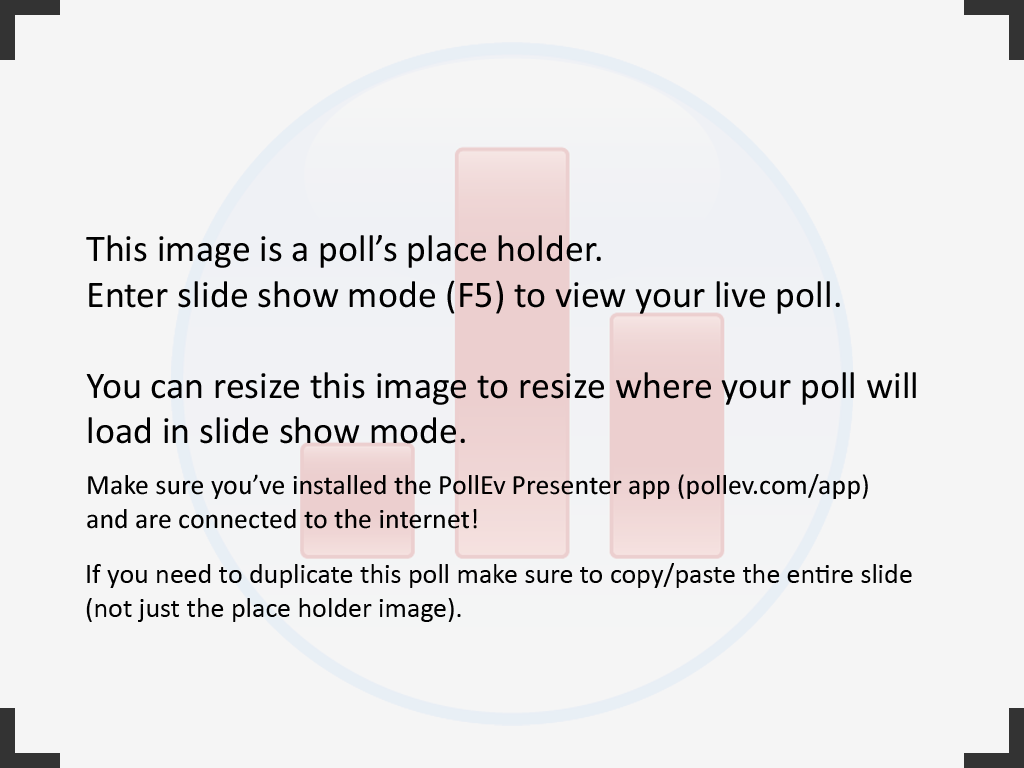 http://bit.ly/1Mow5a3
SE-2811
Dr. Josiah Yoder
5
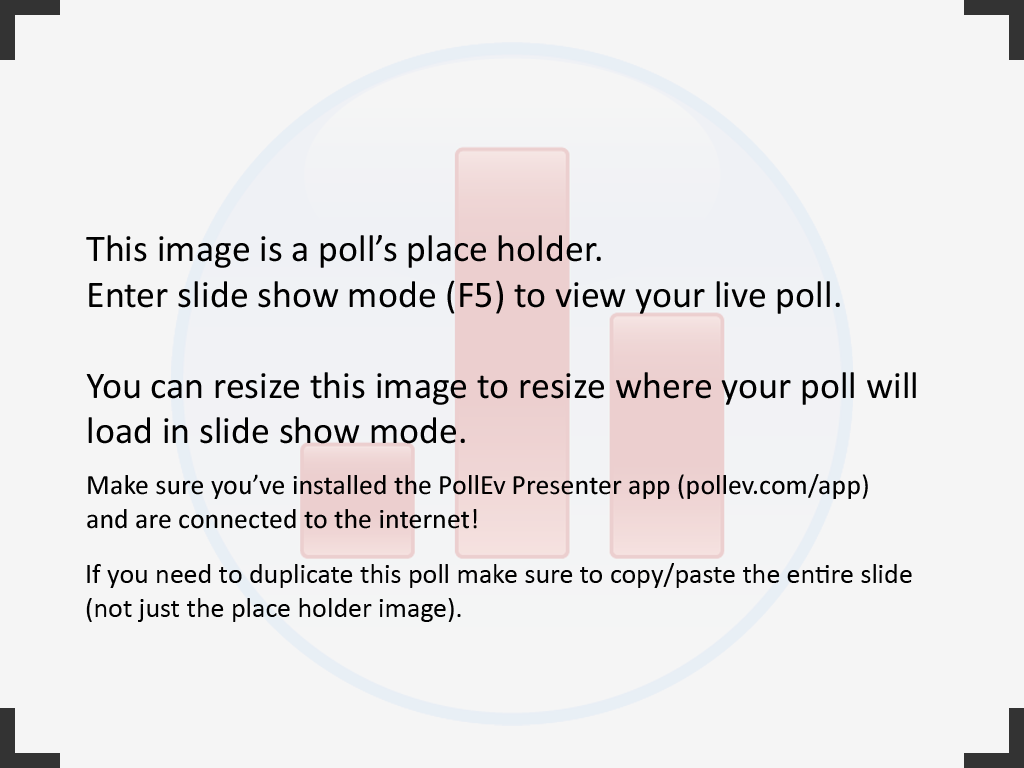 http://bit.ly/1Mow5a3
SE-2811
Dr. Josiah Yoder
6